«Путешествие по русским народным сказкам»
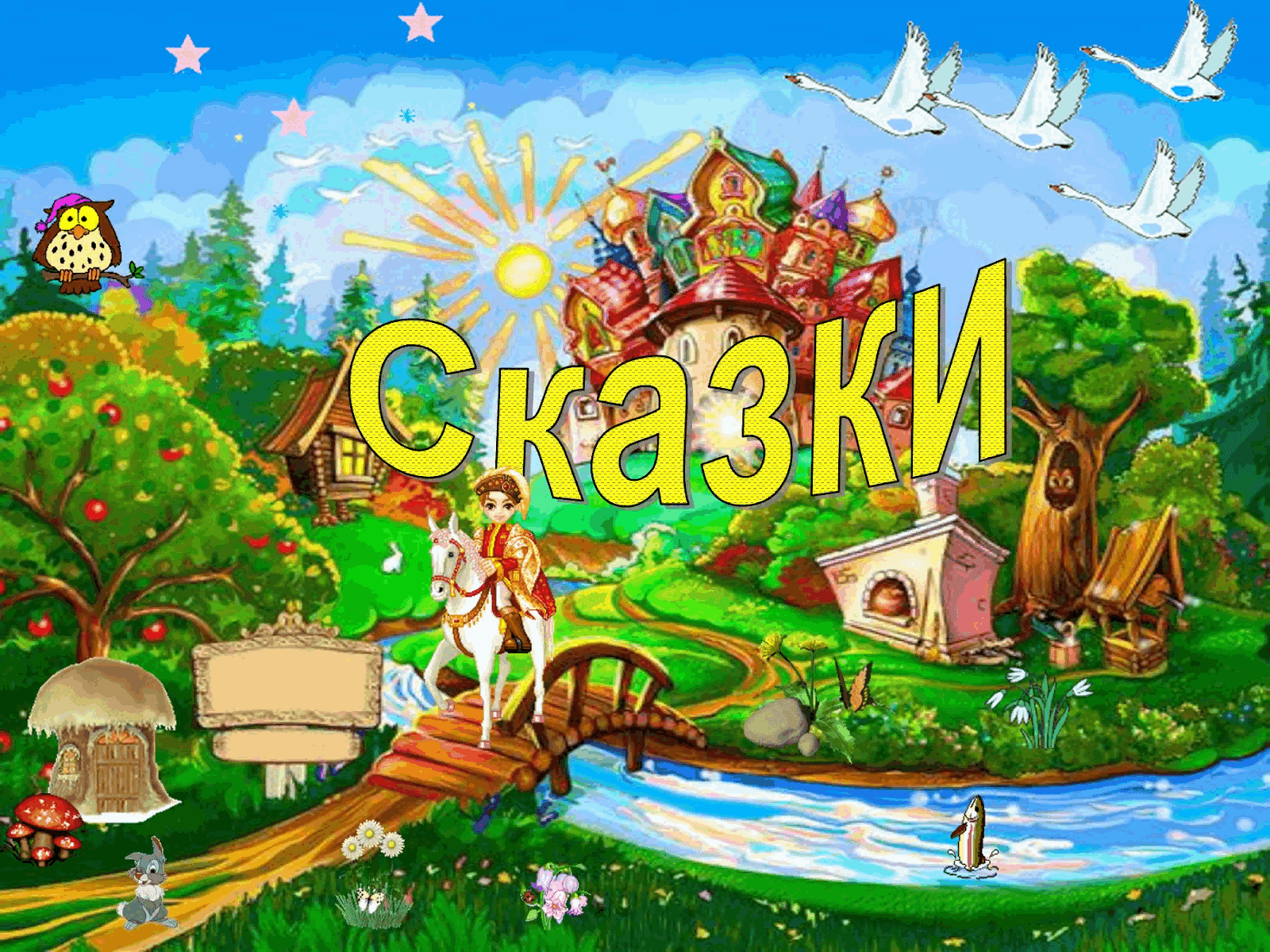 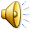 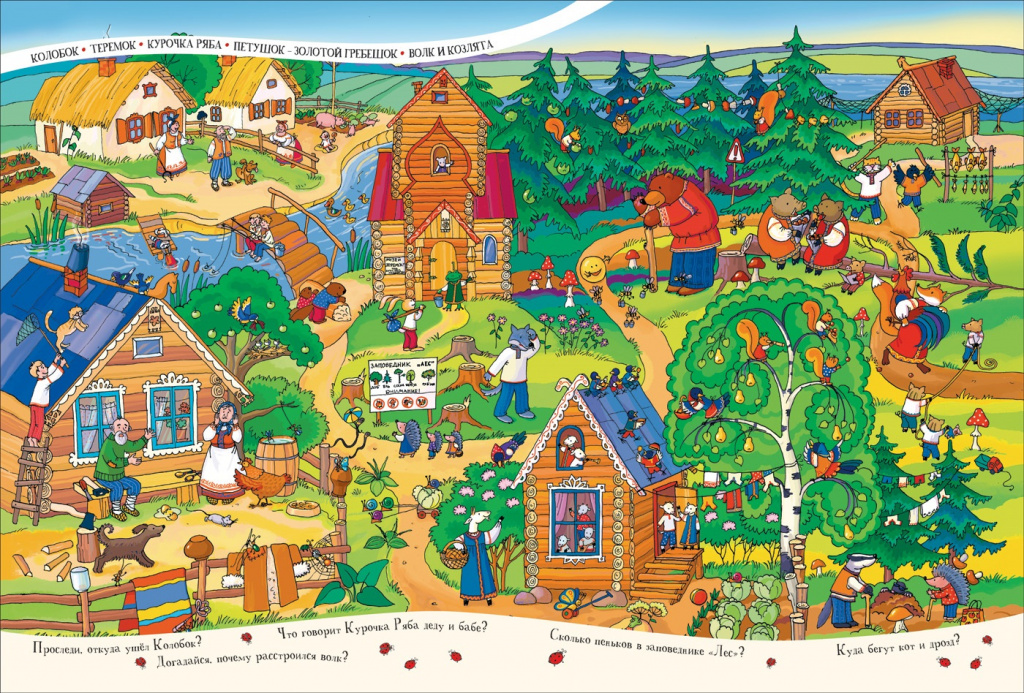 Игра «Разминка».
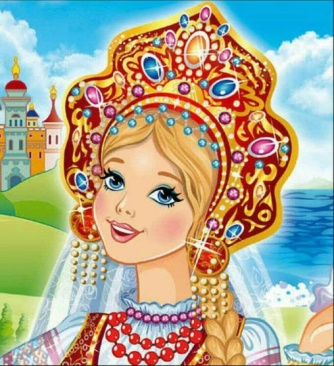 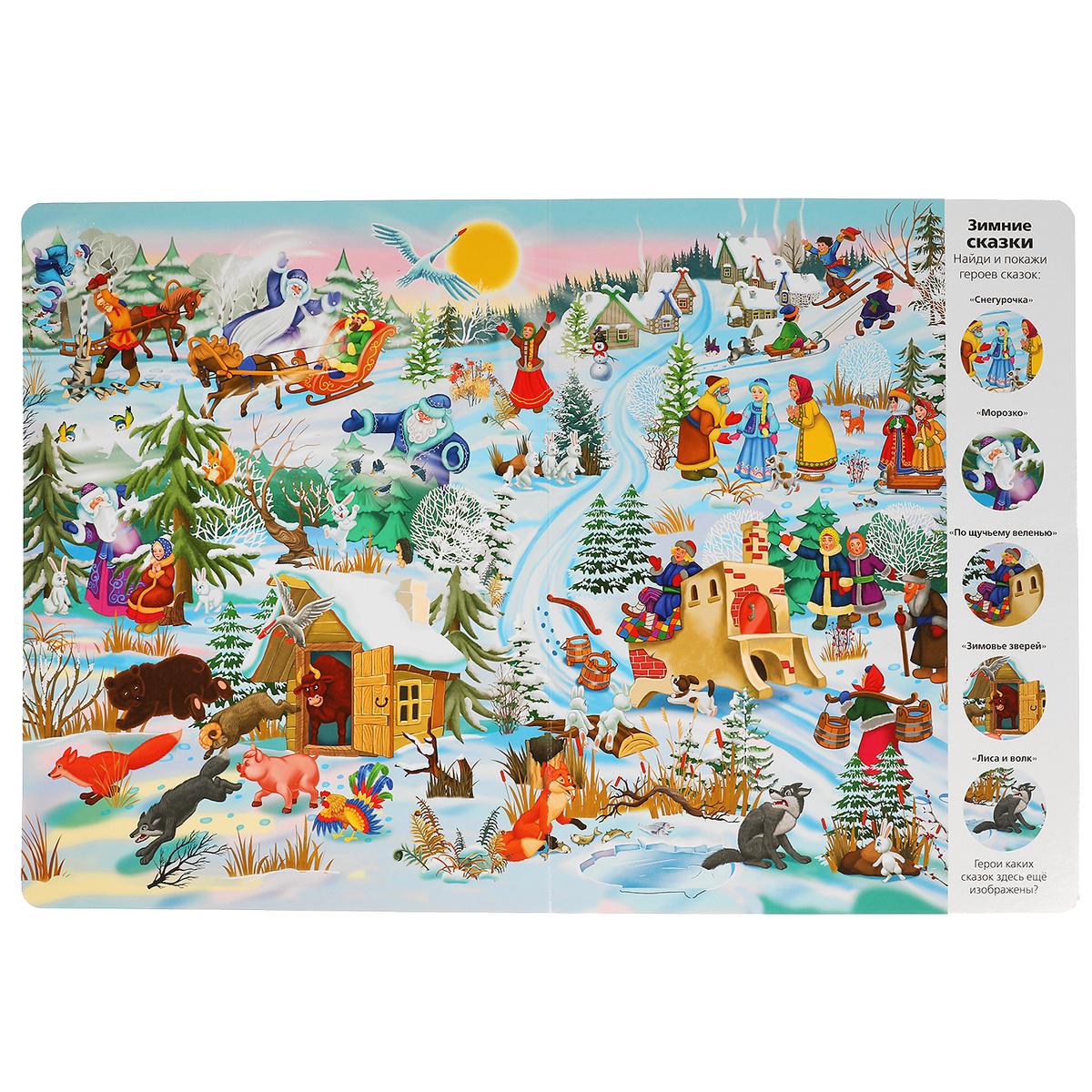 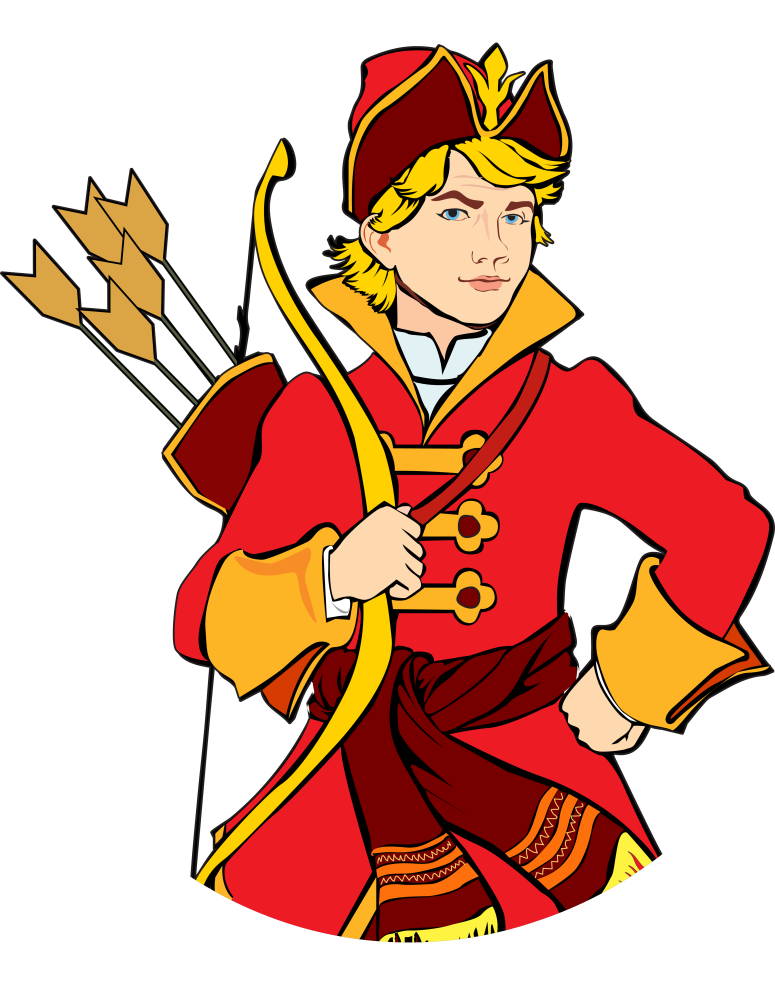 Игра « Из какой сказки               предмет».
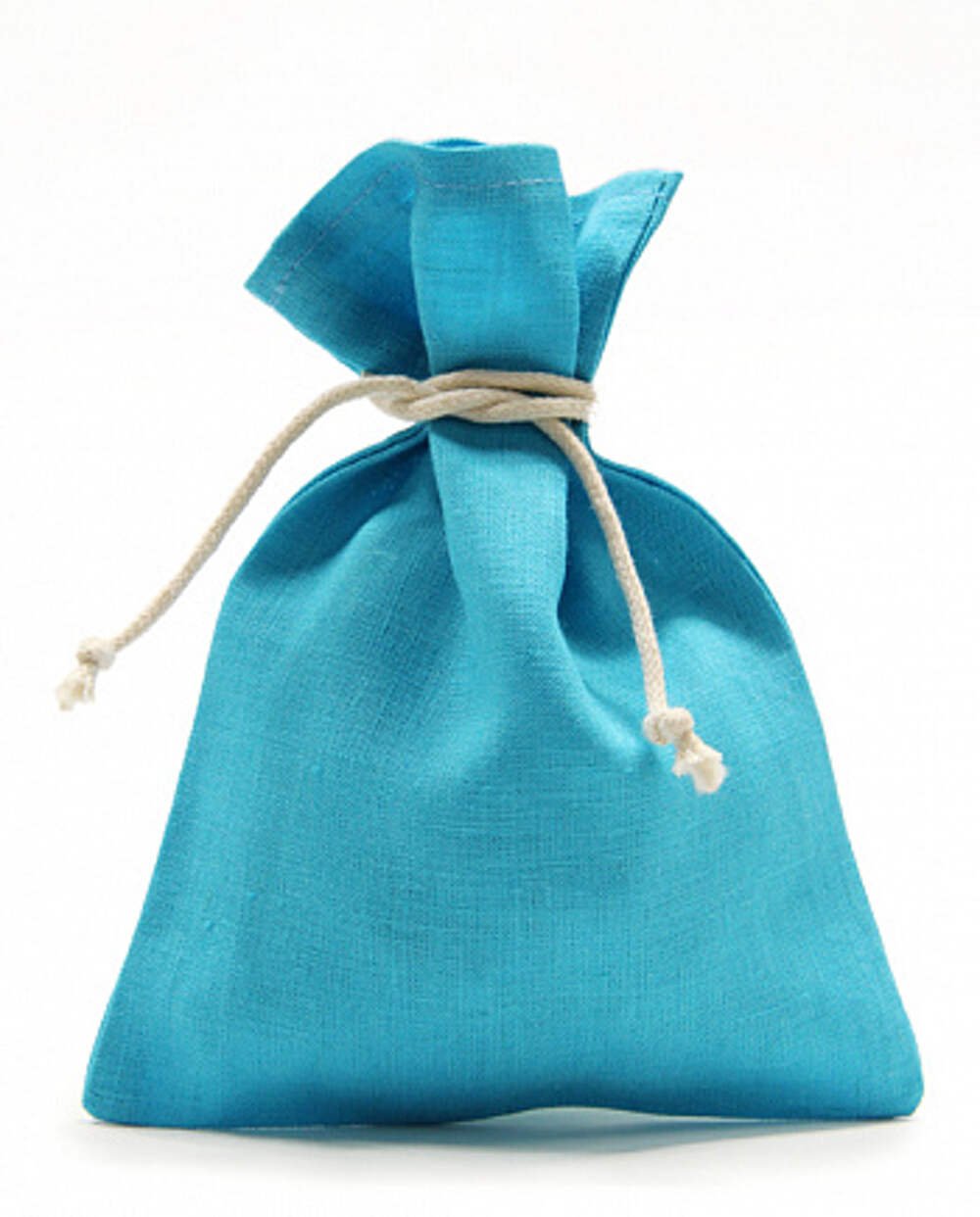 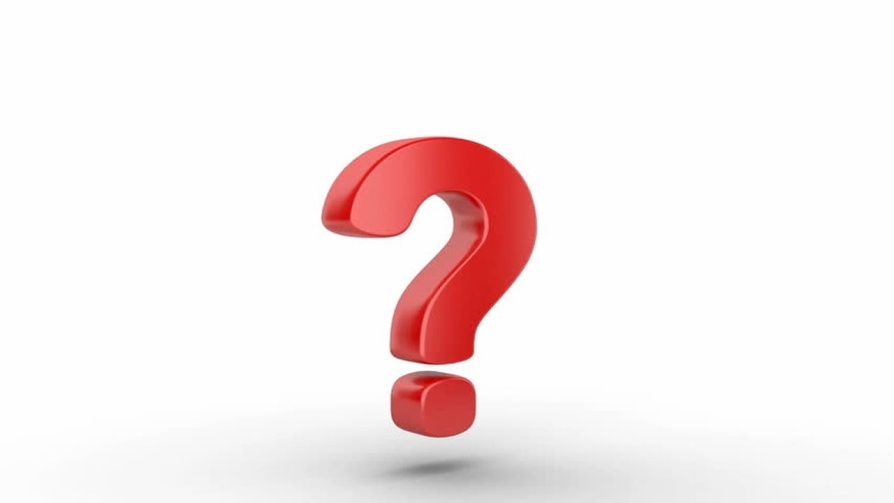 Игра «Зашифрованное слово».
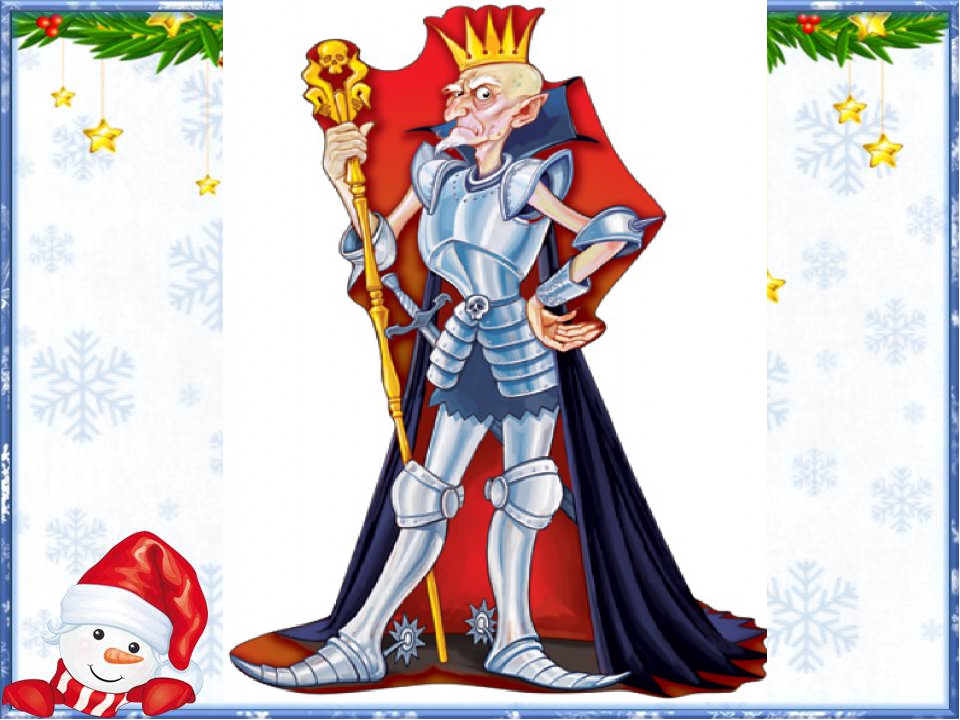 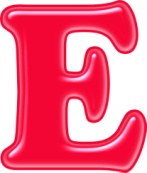 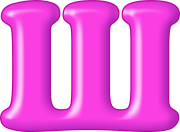 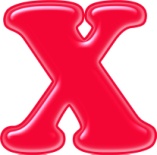 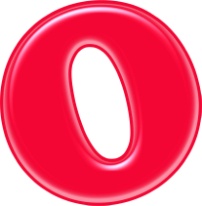 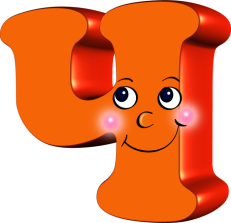 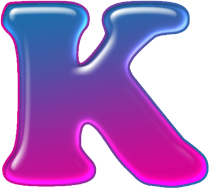 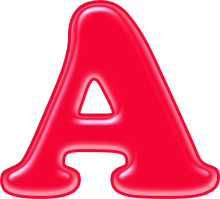 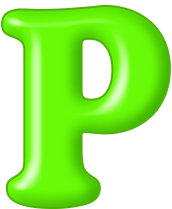 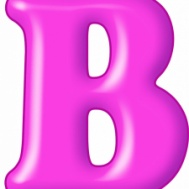 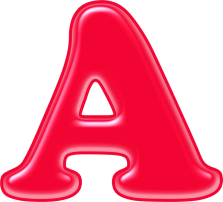 «Подбери сказку к пословице».
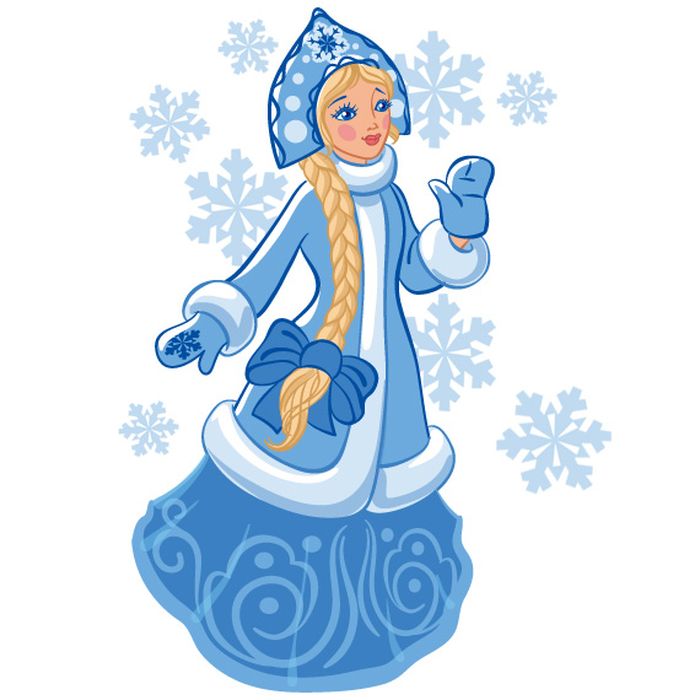 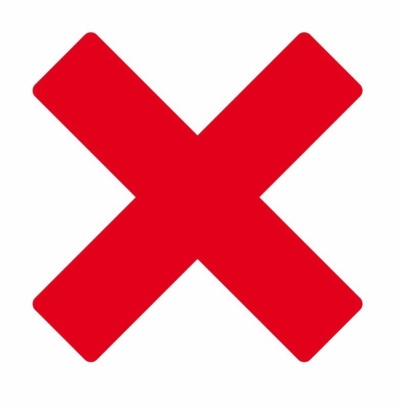 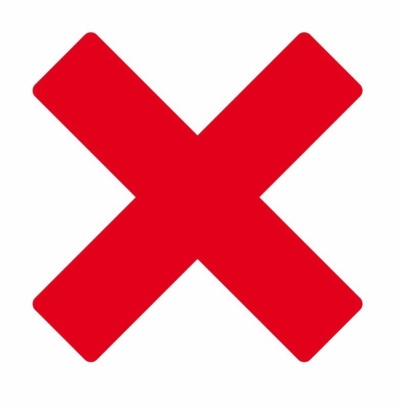 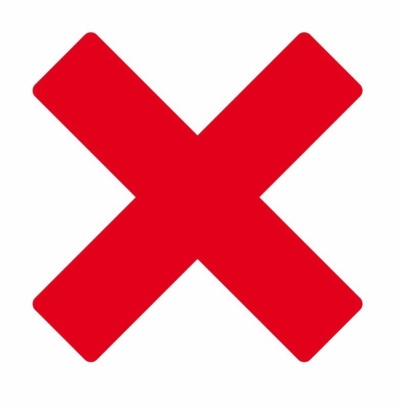 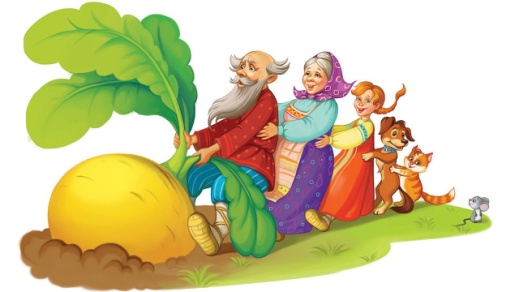 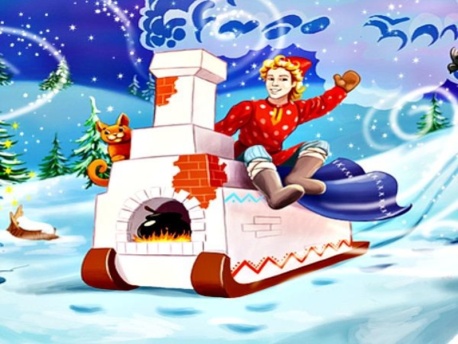 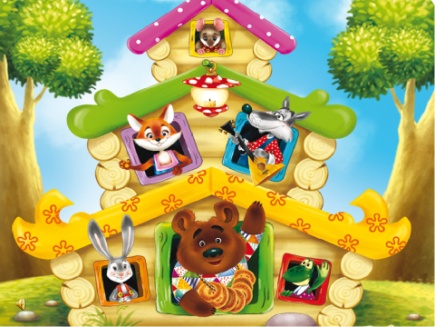 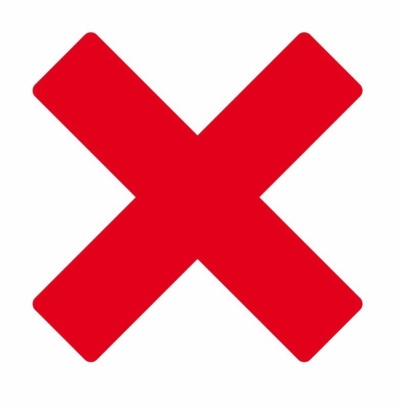 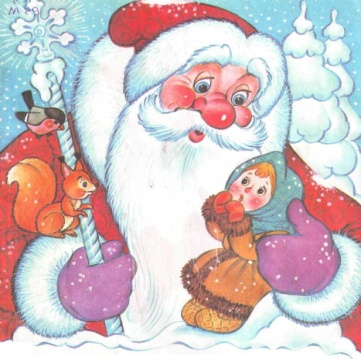 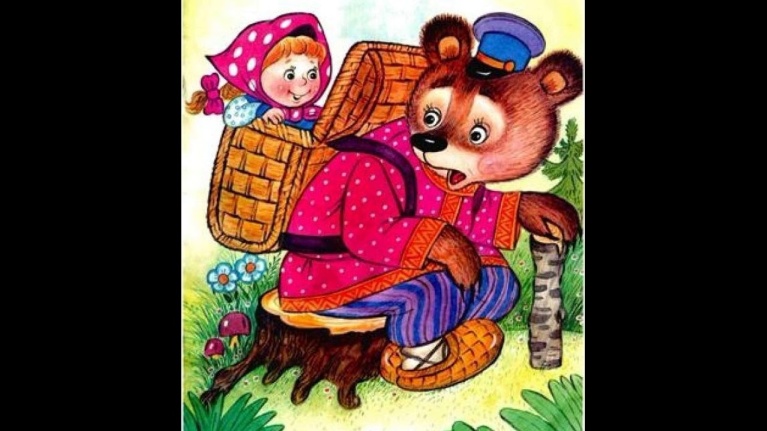 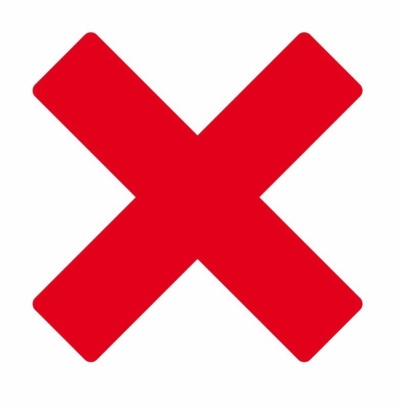 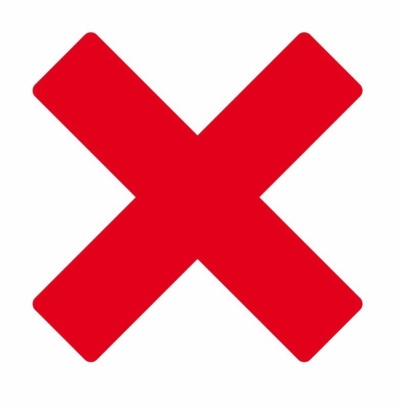 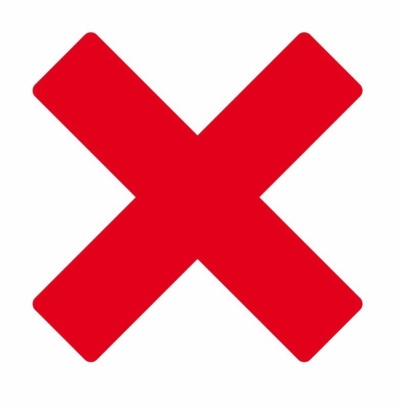 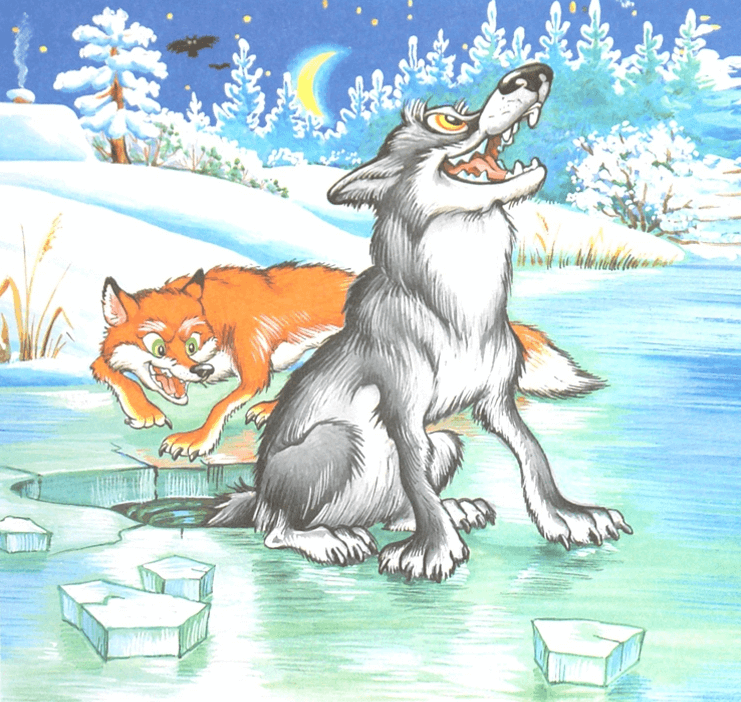 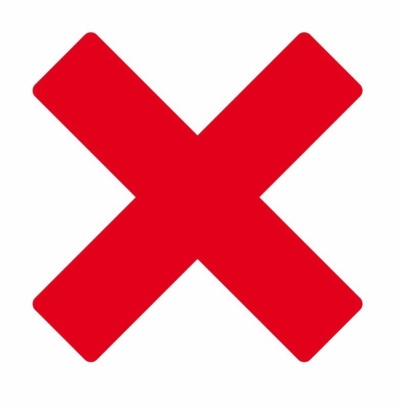 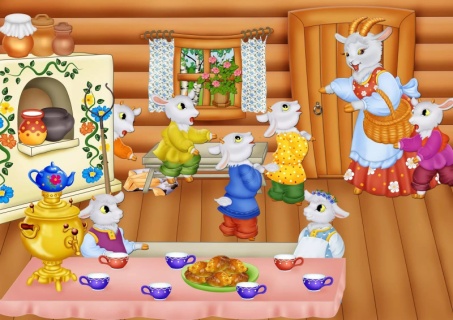 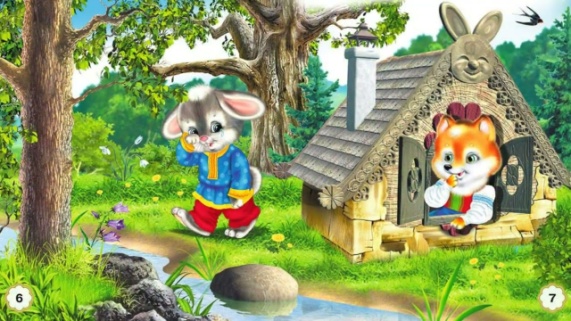 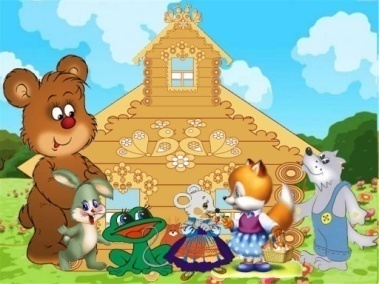 Физкультминутка.
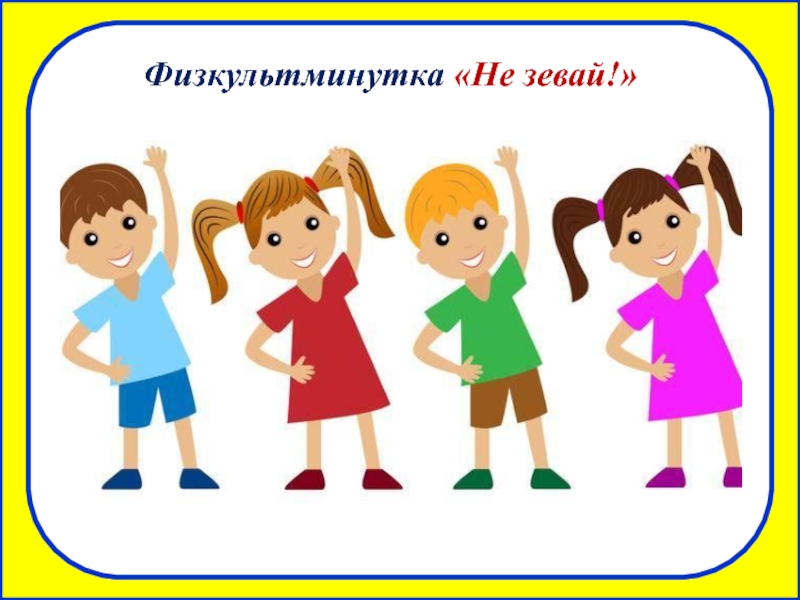 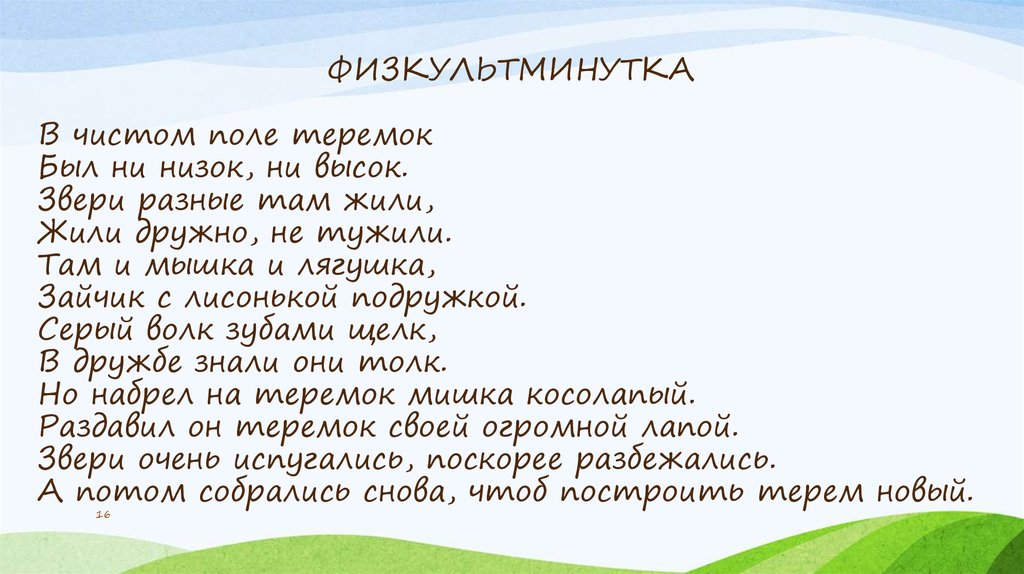 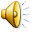 Творческое задание  
«Сложи теремок из геометрических фигур».
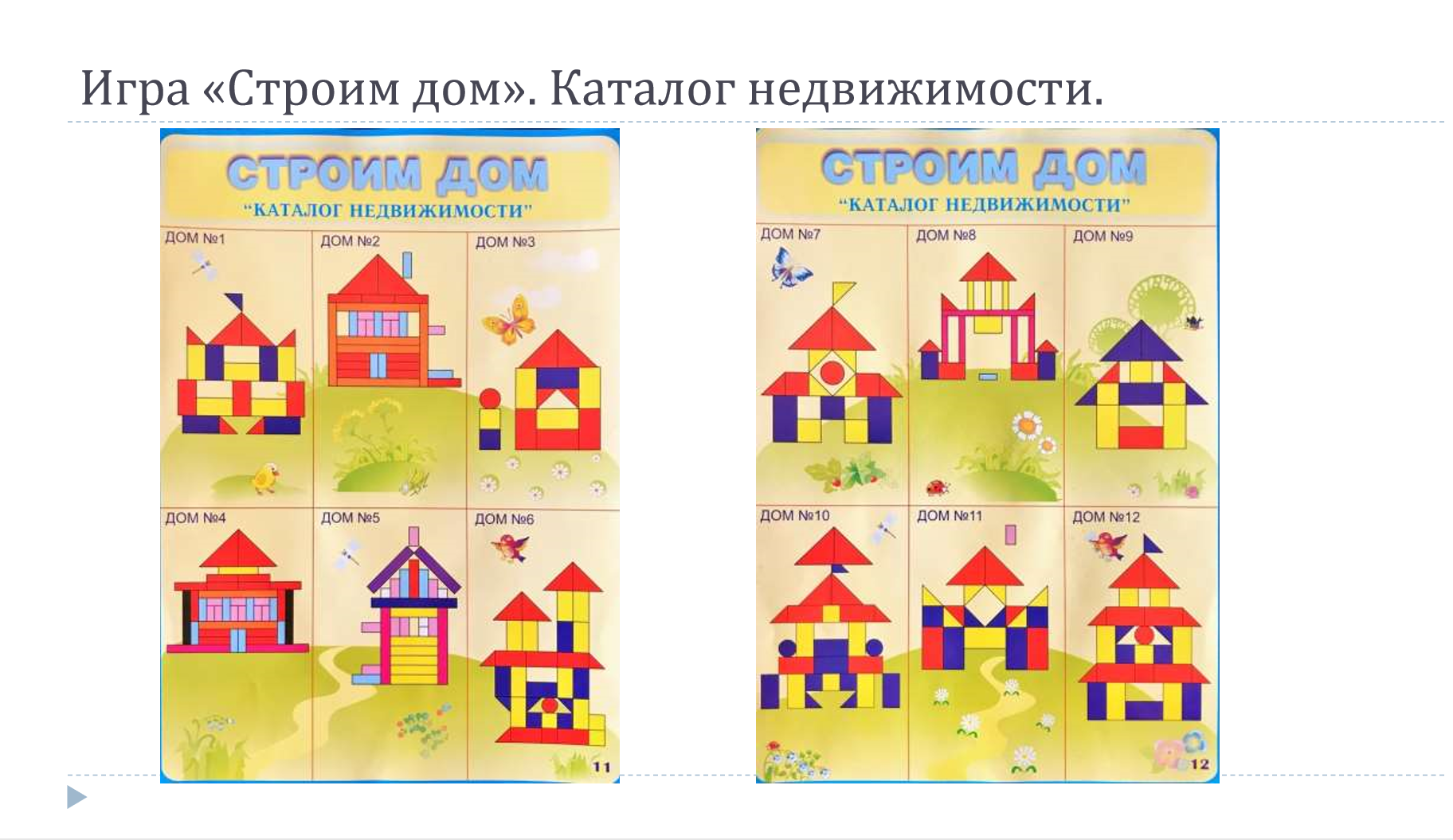 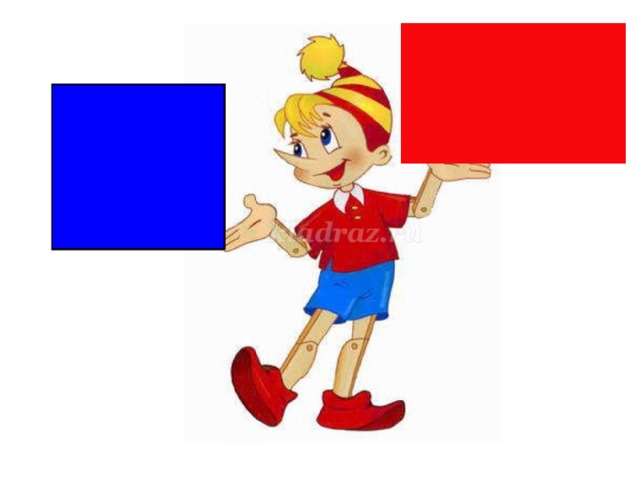 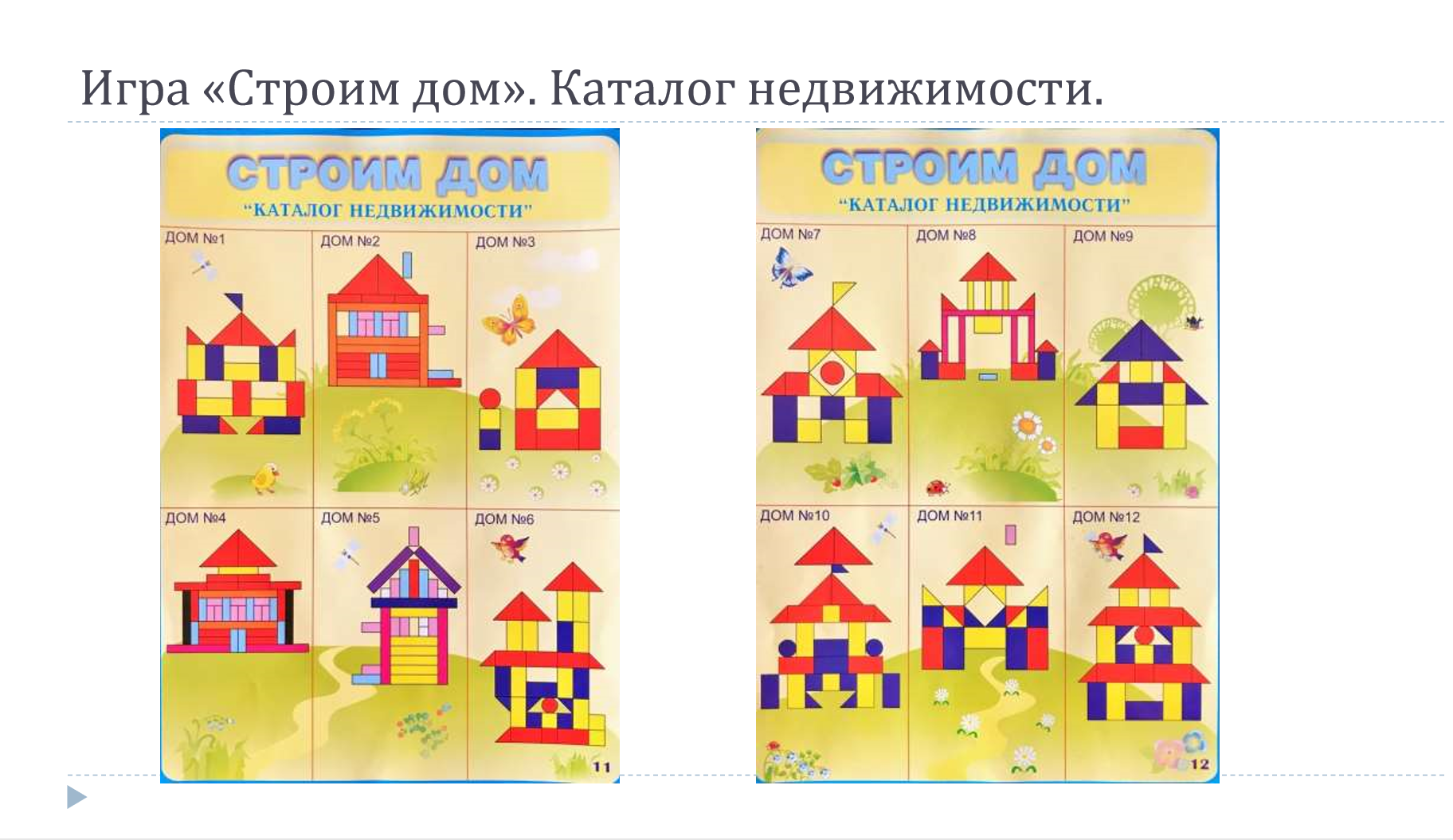 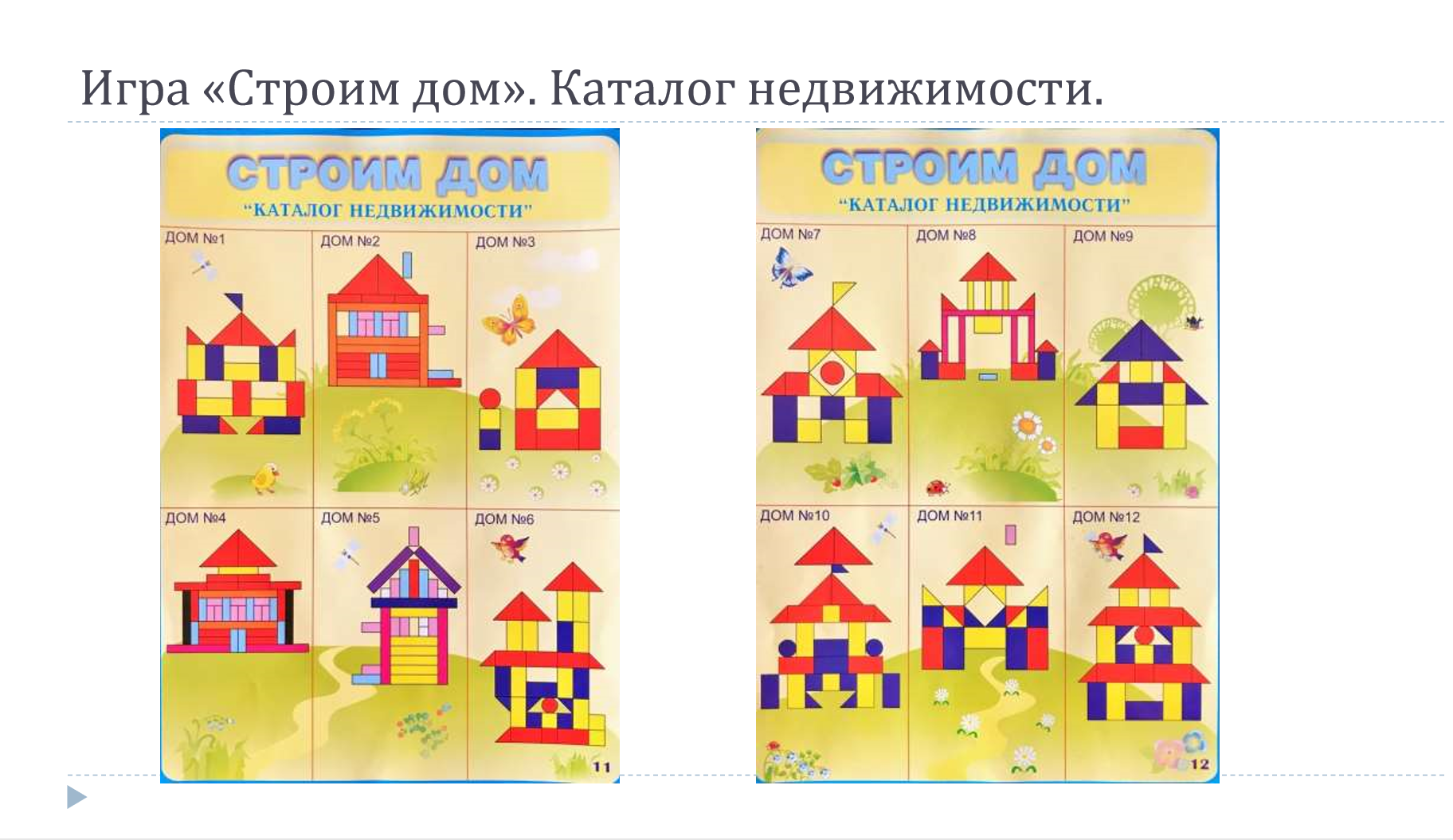 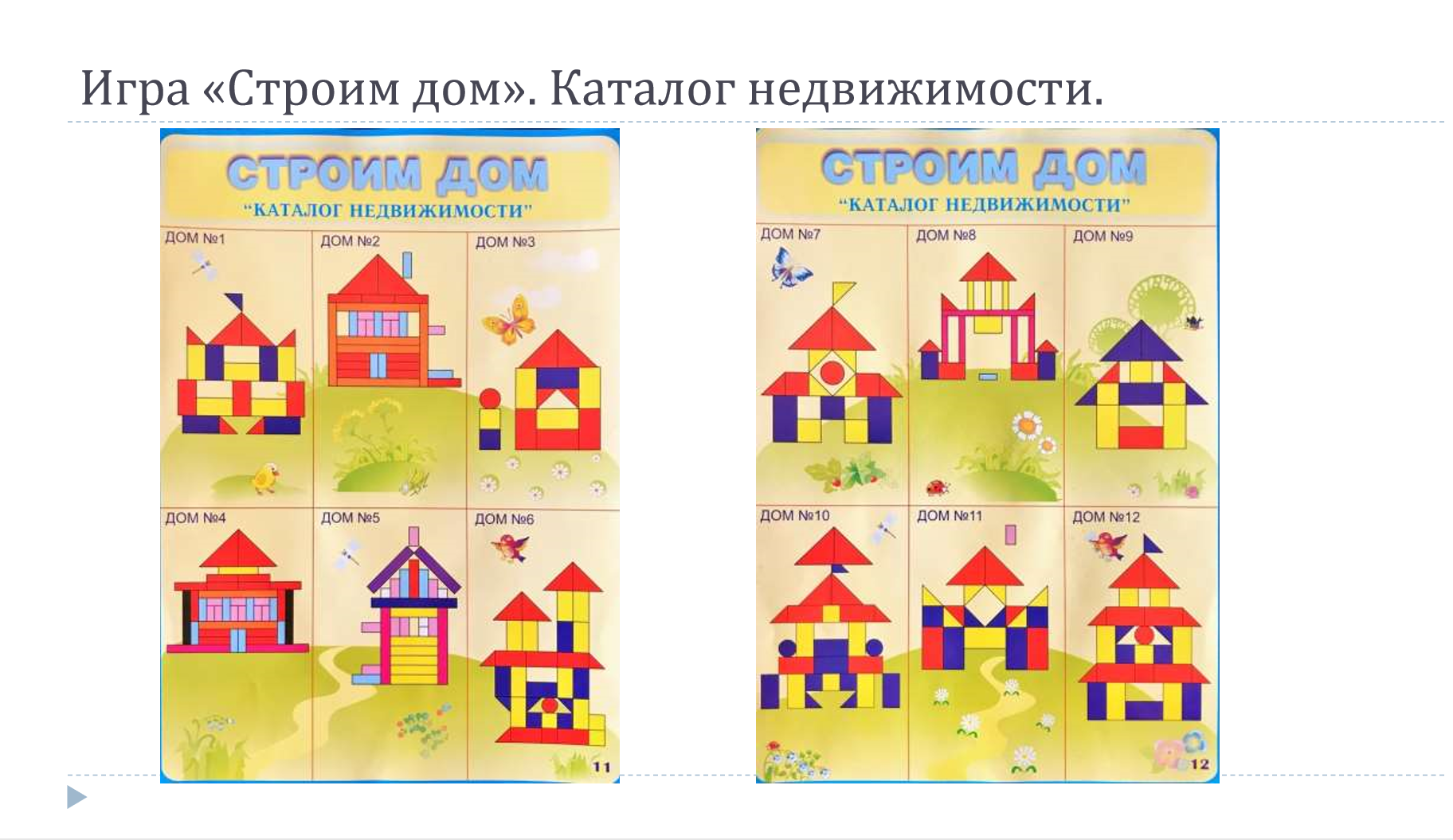 Игра с мячом « Назови сказку».
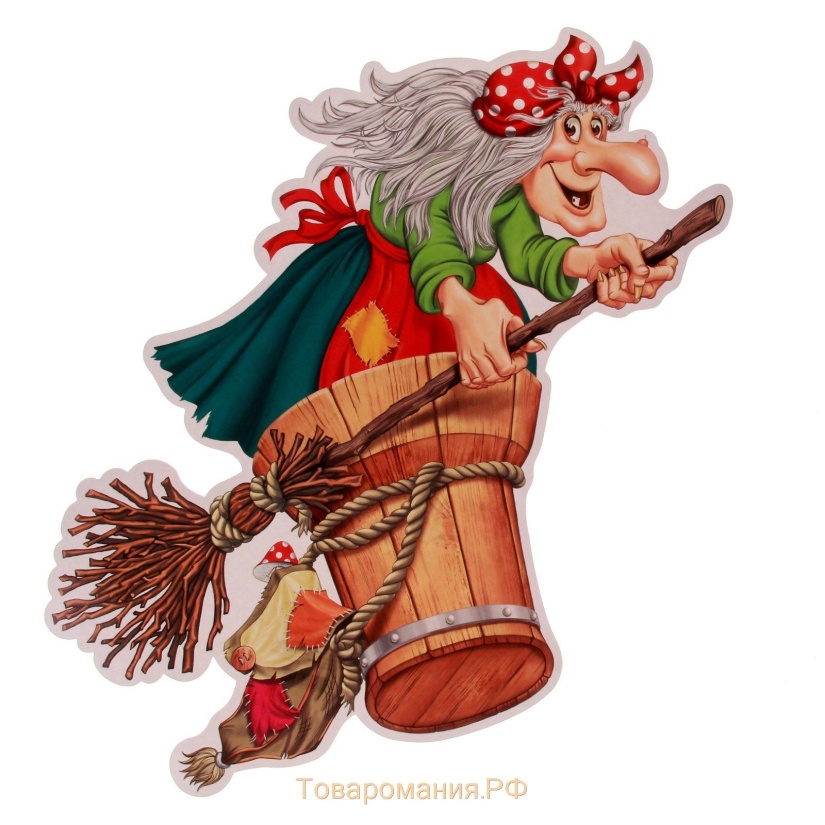 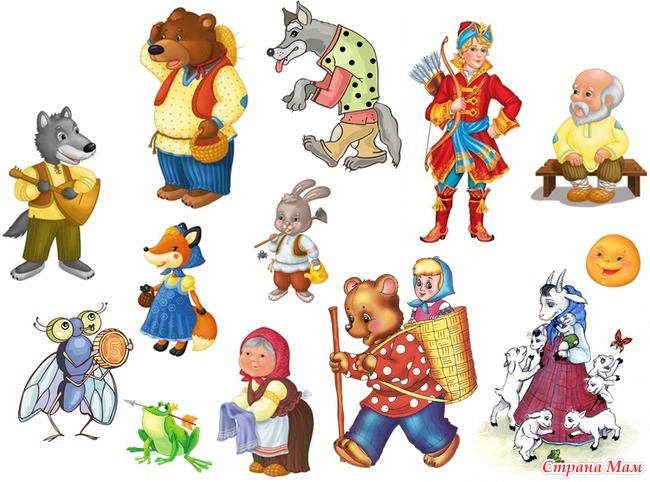 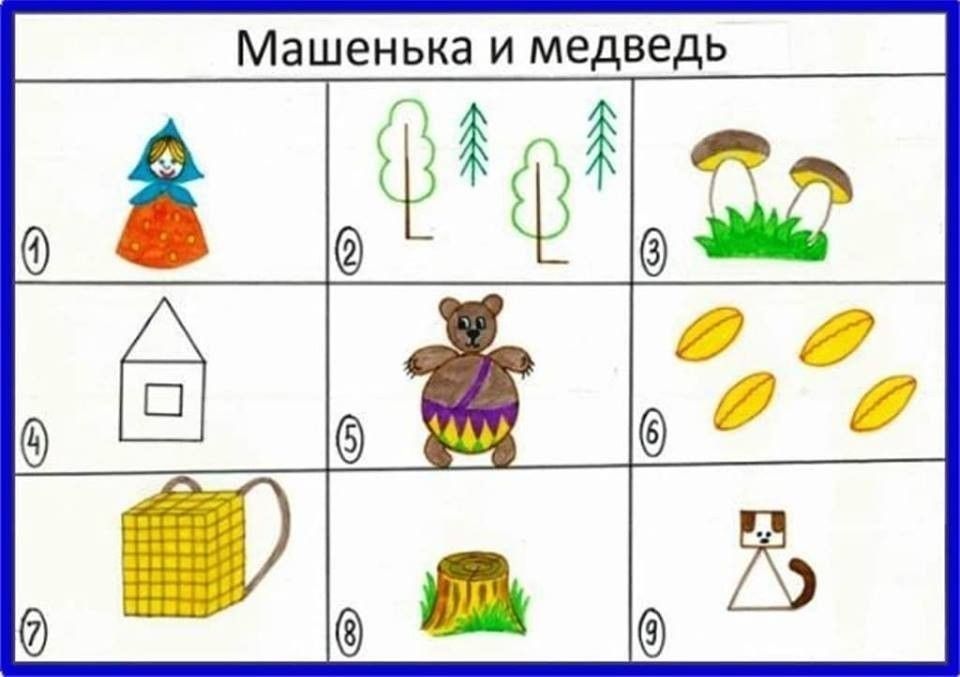 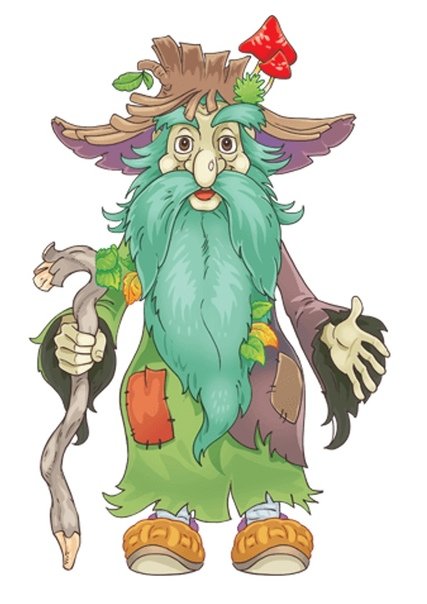 «Расскажи сказку».
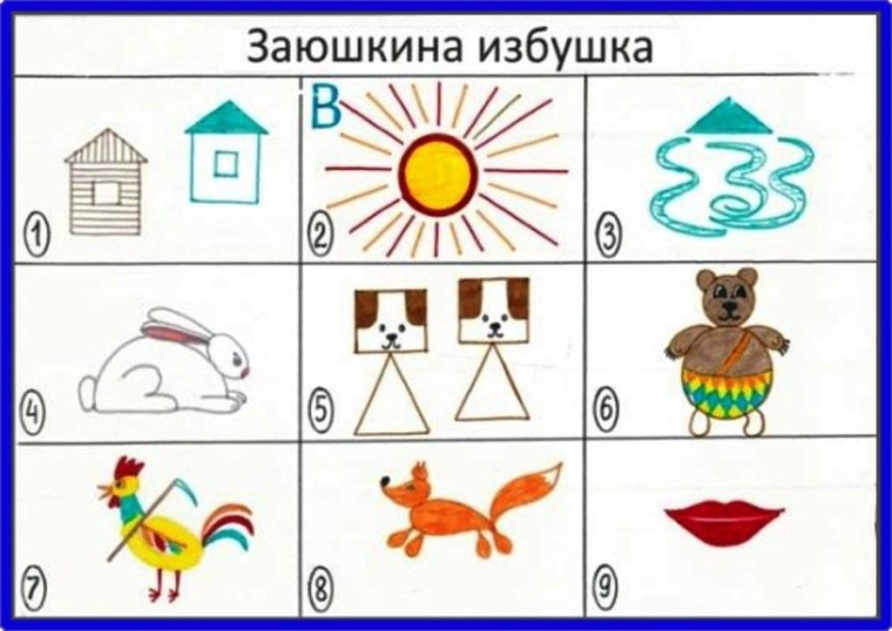 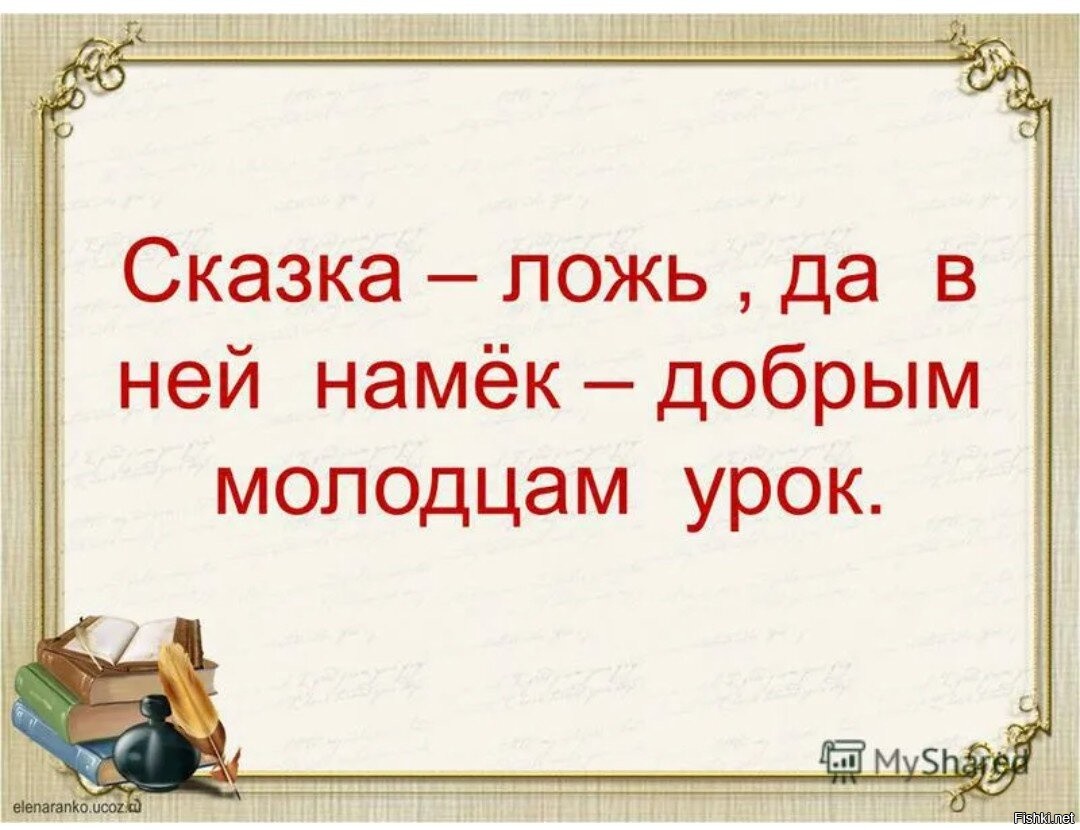